Urban Peak PEAK
Robin Harland, Tyler Reinking, and Vivianne Andersen
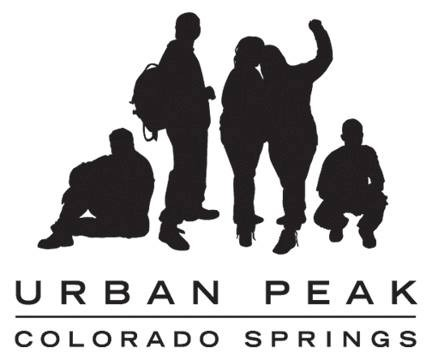 Our Community Partner...
Mission statement:
To ignite the potential in youth to exit homelessness and create self-determined, fulfilled, lives
Community Needs We Sought to Address
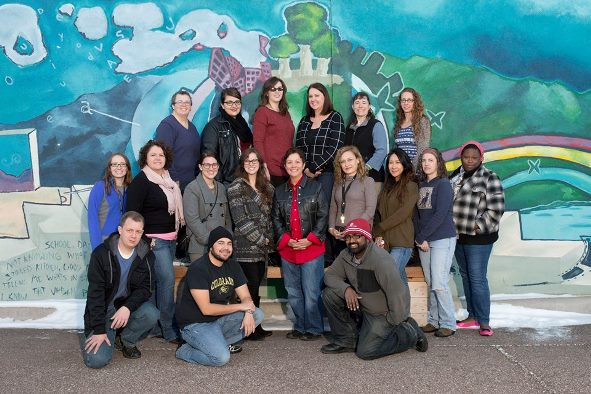 Health Literacy deficits
Relationships with healthcare personnel
Volunteer services (cooking meals, mostly)
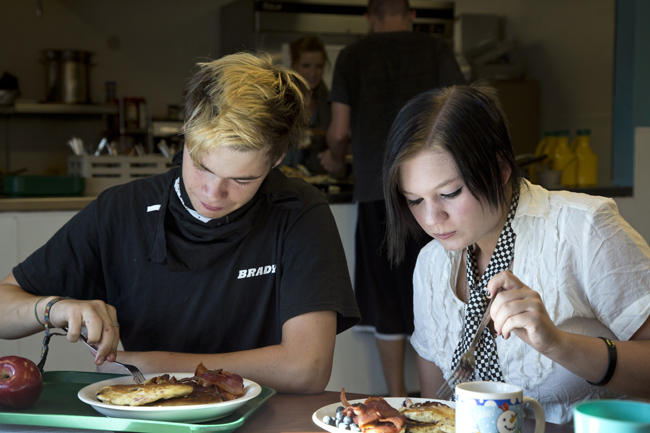 Shared Goals:
Collaborate with Urban Peak to provide
Education
Meals
Build relationships with residents
What We Did:
Served dinners to 59 residents and 11 staff members over 4 visits
Facilitated a discussion about health topics to 17 of the residents
First aid and when to seek treatment
Exercise, diet, wellness
Mental Health
… And your knee looks like this
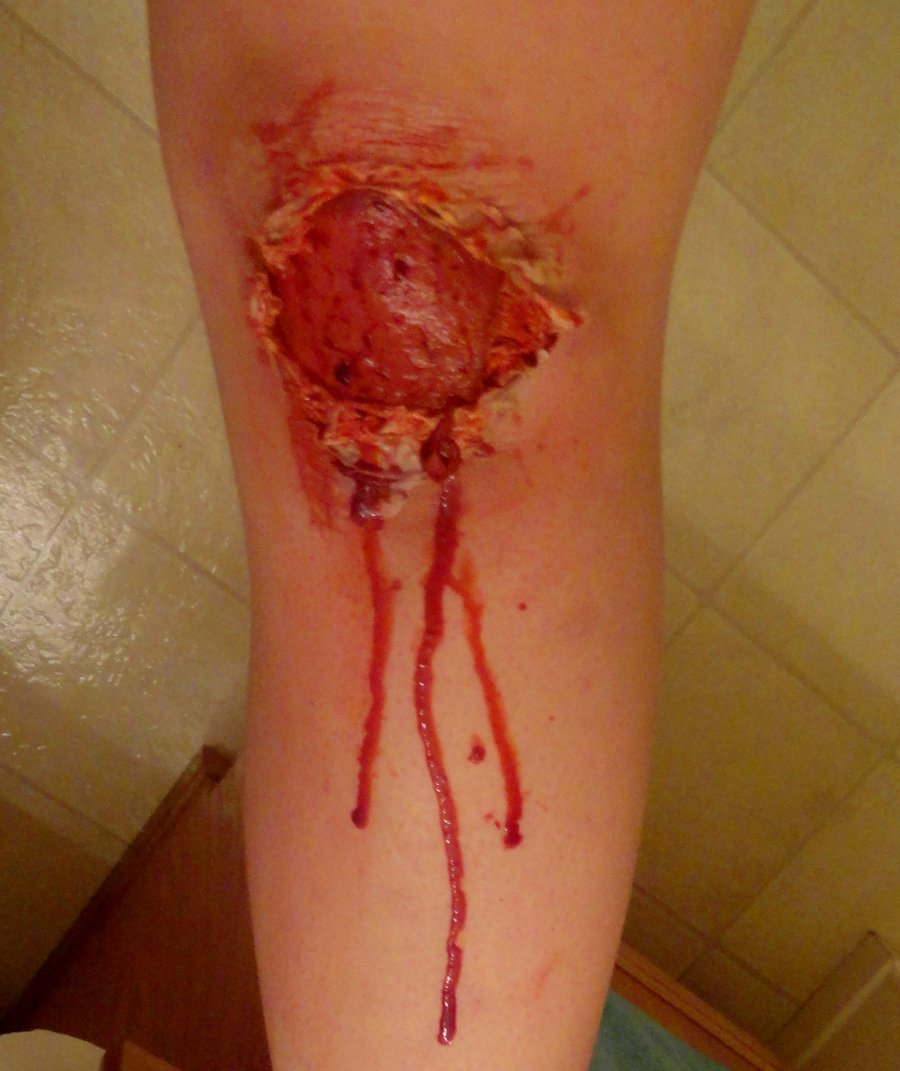 How do you decide whether to go to the ER?
[Speaker Notes: ·             Dirt still in wound
·             Cut by (rusty) metal or soil
·             Bites
·             Puncture wounds
·             Visible bone/tendon
·             Profuse/prolonged bleeding]
Myth or Reality…..
Grain products  (bread, pasta, and rice) are fattening.

You can have a healthy diet and still eat your favorite _____ (sweet, fried food, salty food, etc.)

You should avoid Nuts because they are Fattening

Red meat is bad for your health
Fat is bad for you

“Going vegetarian” will help you lose weight and be healthier.
Choosing foods that are gluten-free will help you eat healthier.

Cooking food in a microwave is just as  healthy as cooking in an oven.
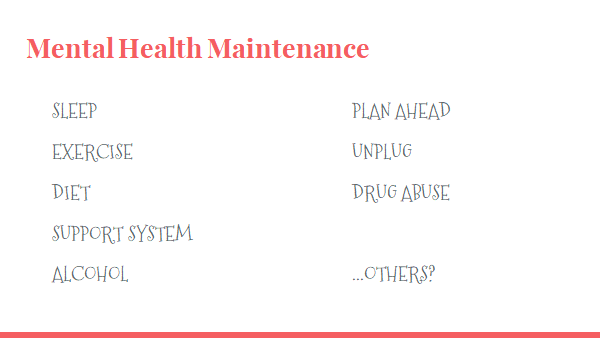 Yes
No
It was ok
What Clients Told Us:
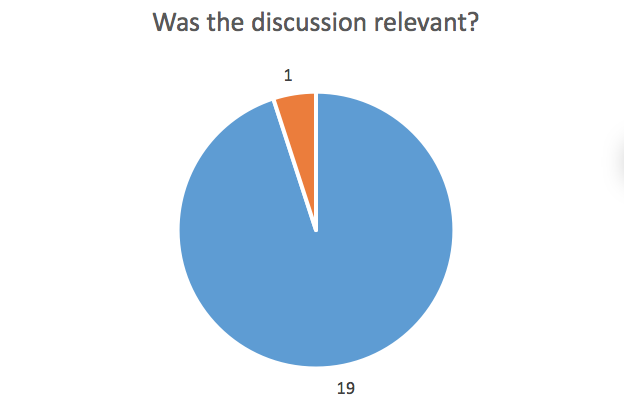 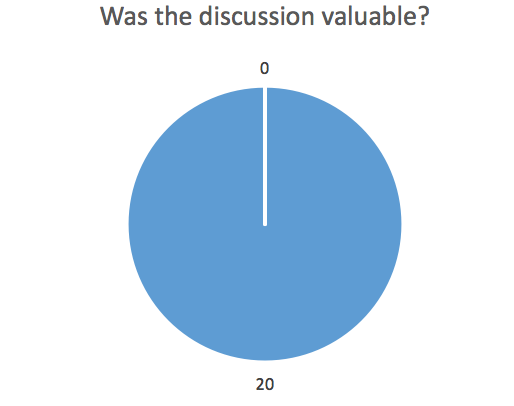 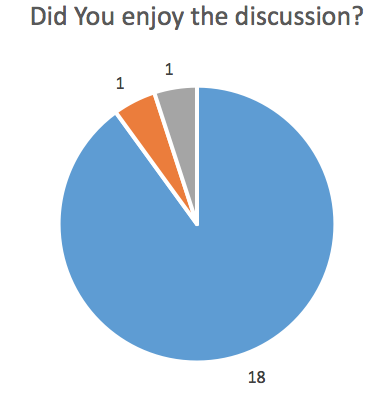 Dealing with internal emotions
Eating disorders
Headaches
What Interested Clients
Self expression
How drugs affect the body
Physical Therapy
Stress
Tinnitus
How to determine sickness
Bacteria-antibiotics
Establishment of system/curriculum for future CSB PEAK project
Offer resources and relational strength with this community partner
Curriculum could be built upon and adjusted per resident interests
Turnover of residents allows for reuse of powerpoints
Moving Forward...
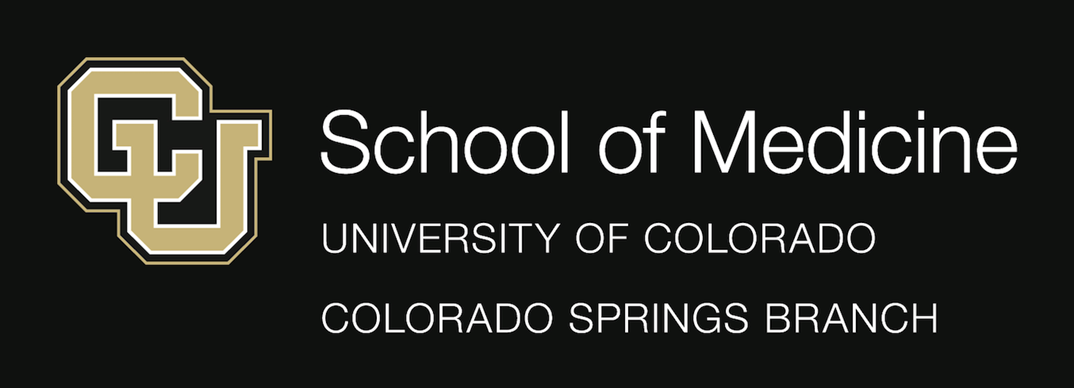